Finding Pennsylvania’s Solar Future
Project Roadmap
December 7, 2017
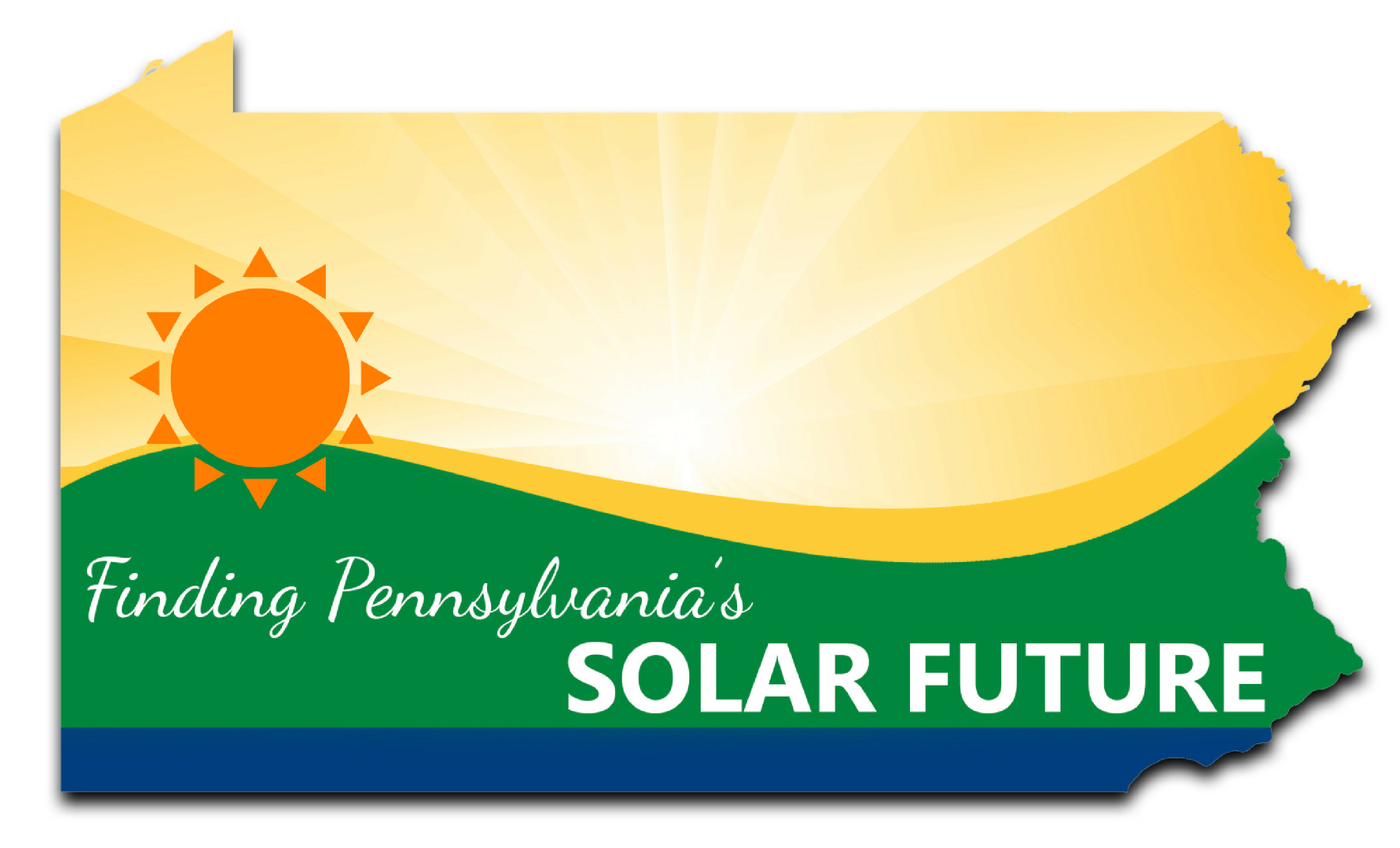 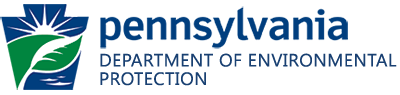 www.dep.pa.gov/pasolarfuture
Timeline
December 30, 2017: 
Finalize Strategy Brief
Revised Goal Setting
Rough Draft of the PA Solar Future Plan.
March, 2018:
Stakeholder Review Draft Solar Future Plan
Revised Scenario Results
May, 2018:
Expert review
June, 2018: 
Public Release of Draft Pennsylvania’s Solar Future Plan
Public Comment
[Speaker Notes: The implementation plan, after this, will talk about specific implementation details and make recommendations (although still won’t be advocacy)]
Building the Solar Future Plan
Do we have the necessary building blocks?
For each strategy:
Are there prerequisites?  Barriers? Related issues?
How would this be implemented?
Can we quantify the range of possible results?
Prioritization:
This is about pathways, not advocacy.
We are not ranking strategies 
Importance (high, medium, low)
[Speaker Notes: The level of input can vary… from detailed written explanations, pointing out references (POV), or raising issues]
Access to Capital
Measures
Long-term Contracts
Green Tariff
Green Banks
On-Bill Financing
Equity Financing
PACE
[Speaker Notes: Need to expand discussion of potential for different measures and barriers.

Decision points comparing one versus the other]
Changes to AEPS
Impacts of Act 40 of 2017 (HB 118)
Further Changes to AEPS targets
Changes to the APES model (e.g. ZECs)
[Speaker Notes: Setting the AEPS target to X% … with a $Y Alternative compliance payment gets what?

A ZEC program that brought nukes into tier 1 changes the program how?]
Enabling Grid Supply Solar
Barriers
Ownership models
Utility ownership
[Speaker Notes: Need a discussion of opportunities.

Barriers – Data and customer-sited generation, but what about other barriers?

Does utility ownership belong under grid supply? Maybe a more detailed analysis elsewhere?]
Community Solar
November 4th Webinar
Discussion Today
[Speaker Notes: Potential
Barriers
Implementation]
Leading Themes
Carbon Pricing
Fuel Switching
Technology Shifts
Planning
Alternative Ratemaking
Value of Solar
[Speaker Notes: Potential
Barriers
Implementation]
Other Factors
Tax Policy
Building Codes
Equity Considerations
Low-income
Multi-family
MUSH sector
[Speaker Notes: These have been discussed as being complementary

Potential
Barriers
Implementation]
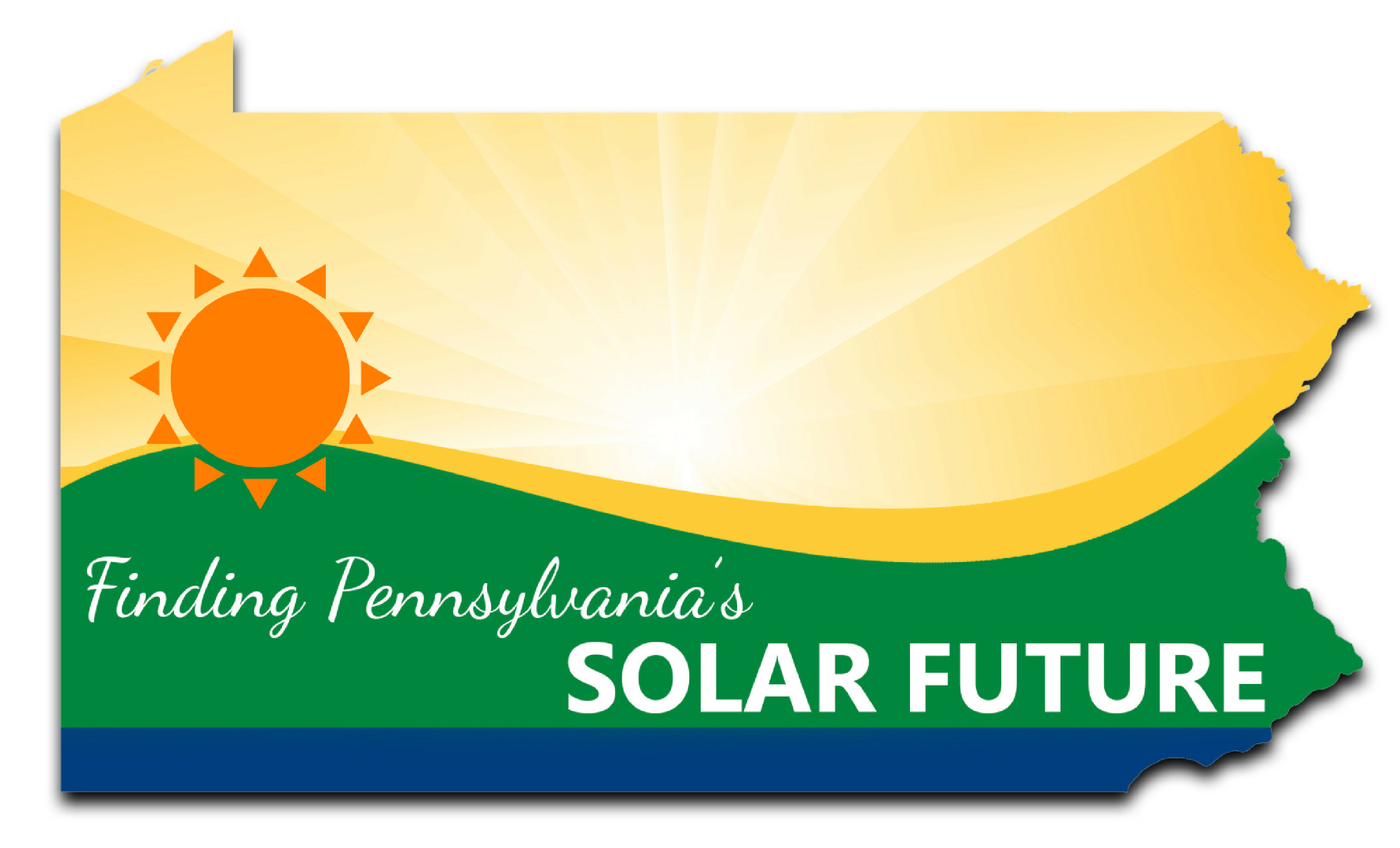